HOK-utvalg 19.09.24
Endringer i Opplæringsloven fra 01.08.24
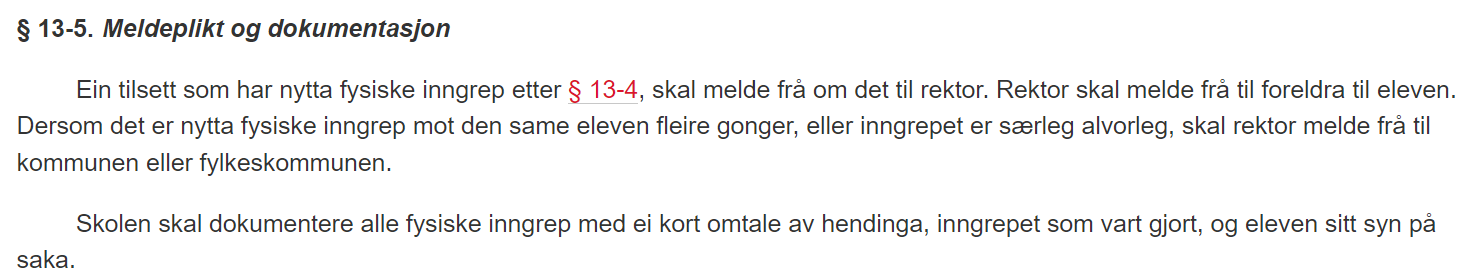 Forslag på høring
Departementet foreslår å innføre lovregler om ansattes adgang til bruk av fysiske inngrep dersom det er nødvendig for å avverge at en elev enten 
(1) ødelegger eller vesentlig forstyrrer undervisningen for andre elever, eller 
(2) utsetter en person for psykiske krenkelser, som for eksempel mobbing, trusler og trakassering.
Mobbing, trakassering, trusler og andre psykiske krenkelser er et alvorlig problem i skolen. Elevundersøkelsen viser en markant økning i antall elever som blir utsatt for mobbing. Psykiske krenkelser har, i likhet med fysisk vold, et alvorlig skadepotensial for den som utsettes for det

En annen utfordring i skolen er at noen elever ødelegger eller forstyrrer undervisningen på en måte som fører til en uholdbar undervisningssituasjon for de andre elevene. Dette er ødeleggende for de andre elevenes læring og læringsmiljø. Departementet mener det er viktig å beskytte elevenes læringsmiljø og rett utdanning
Forslaget
§ 13-4 Fysiske inngrep for å avverje skade m.m. 
Tilsette i skolen, leksehjelpa og skolefritidsordninga kan, når andre tiltak ikkje er tilstrekkelege, gripe inn fysisk mot elevar for å avverje at eleven 
krenkjer ein person fysisk eller utsett seg sjølv for fysisk fare 
skader eigedom 
viser ei åtferd som er sterkt fornedrande for eleven sjølv 
vesentleg forstyrrer opplæringa til andre elever

Det fysiske inngrepet kan ikkje gå lenger enn nødvendig og må stå i rimeleg forhold til dei interesser som skal ivaretas. Handlinger som er allment aksepterte i samhandlinga mellom vaksne og barna det har omsorg for, skal ikkje reknast som fysiske inngrep etter denne føresegna
Frist 10.oktober